Sub-departamento de Língua Portuguesa | Faculdade de Línguas, História e Geografia | Universidade de Ankara
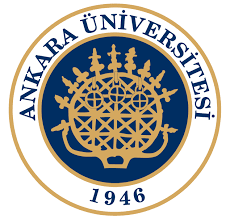 ISP 223 PORTEKIZCE DILBILGISINE GIRIŞINTRODUÇÃO GRAMÁTICA PORTUGUESA
José Ribeiro
jribeiro@ankara.edu.tr
Bibliografia:
TAVARES, ANA, PORTUGUÊS XXI NÍVEL A1 LIVRO DO ALUNO;  PORTUGUÊS XXI NÍVEL A1 LIVRO DE EXERCÍCIOS, LIDEL, 2003.
COIMBRA, ISABEL; OLGA, MATA COIMBRA, GRAMÁTICA ATIVA 1, LIDEL, 2011.

SUMÁRIO: 

Aprender a Localizar usando Locuções Prepositivas de Lugar 
Verbo Haver e a questão “O que há no/na...”
Fazer Exercícios páginas 26-28
Artigos definidos: O/A ; Os/As e Indefenidos: Um/Uma
Aprender a Localizar usando Locuções Prepositivas de Lugar
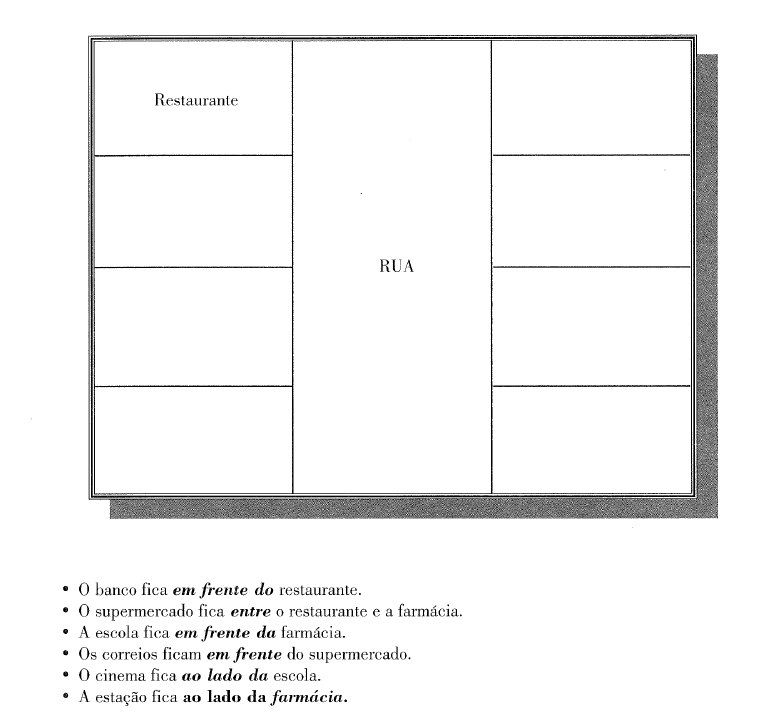 Em frente de
Atrás de
Debaixo de
Em cima de
Do outro lado
Ao lado de
Entre
Aprender a Localizar usando Locuções Prepositivas de Lugar
Aprender a Localizar usando Locuções Prepositivas de Lugar
Em frente de
Atrás de
Debaixo de
Em cima de
Do outro lado
Ao lado de
Entre
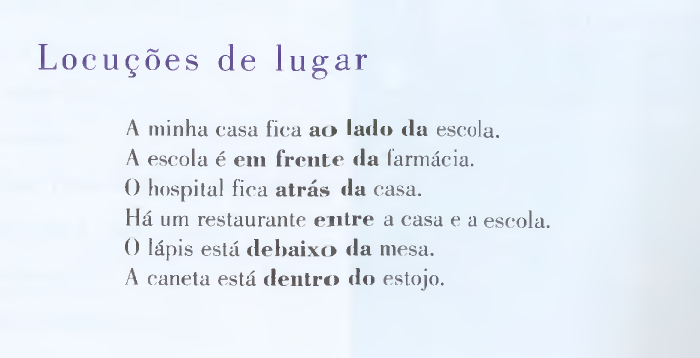 Verbo Haver e a questão “O que há no/na...”
Artigos definidos: O/A ; Os/As e Indefenidos: Um/Uma